WELCOME 
END OF THE YEAR CELEBRATION 2019
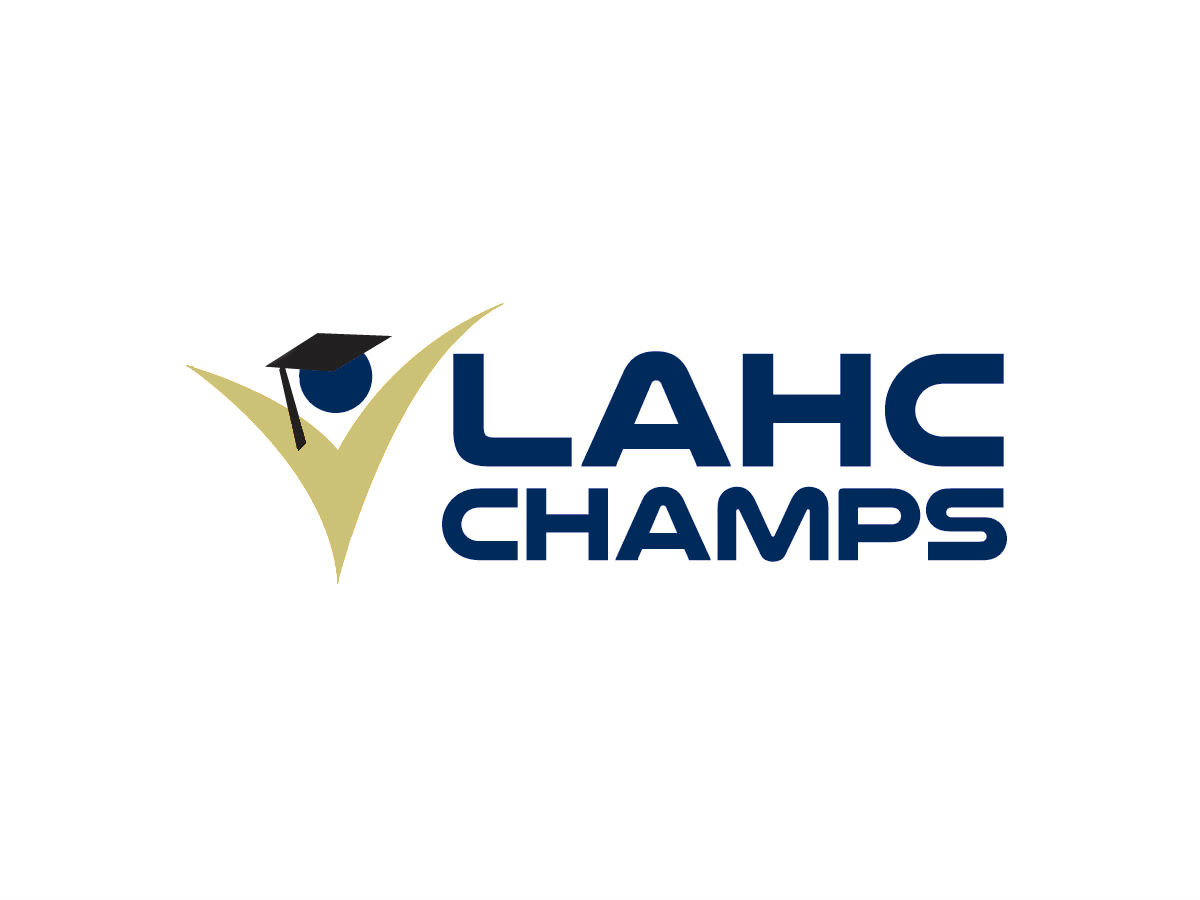 THANK YOU
President Lee, VP’s, Administration & Professors
Dr. Bobbi Villalobos & Dr. Luis Dorado
Roxana Hernandez
Dr. Edward Pai & Nabeel Barakat
Nadine Muro and Lori Minor
Norma Torres, CHAMPS Counselor
CHAMPS Supervisors: Joseph Jimenez and Jeysen Delgado
CHAMPS Tutors 
Athletic Director, Dean Dowty
Head Coaches and Assistant Coaches
Athletic Trainers and Athletic Staff: 
Christol McDonald, Billy Velasco, Patrick McNeal, Lynn McGuire, Maria Navarro
VISION:
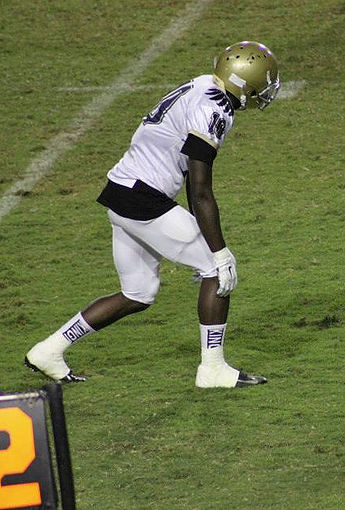 CHAMPS develops CHAMPIONS in education, in sport, and in life for student-athlete success.
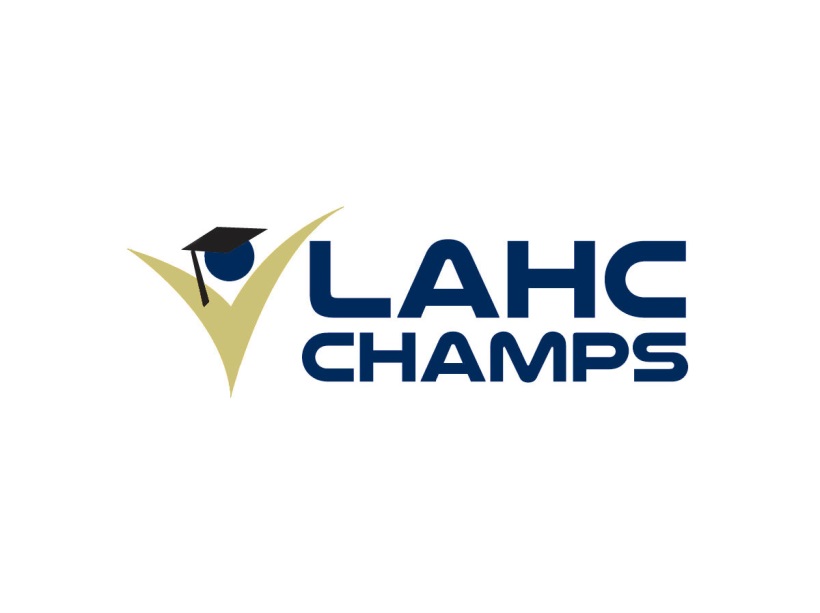 GOALS:
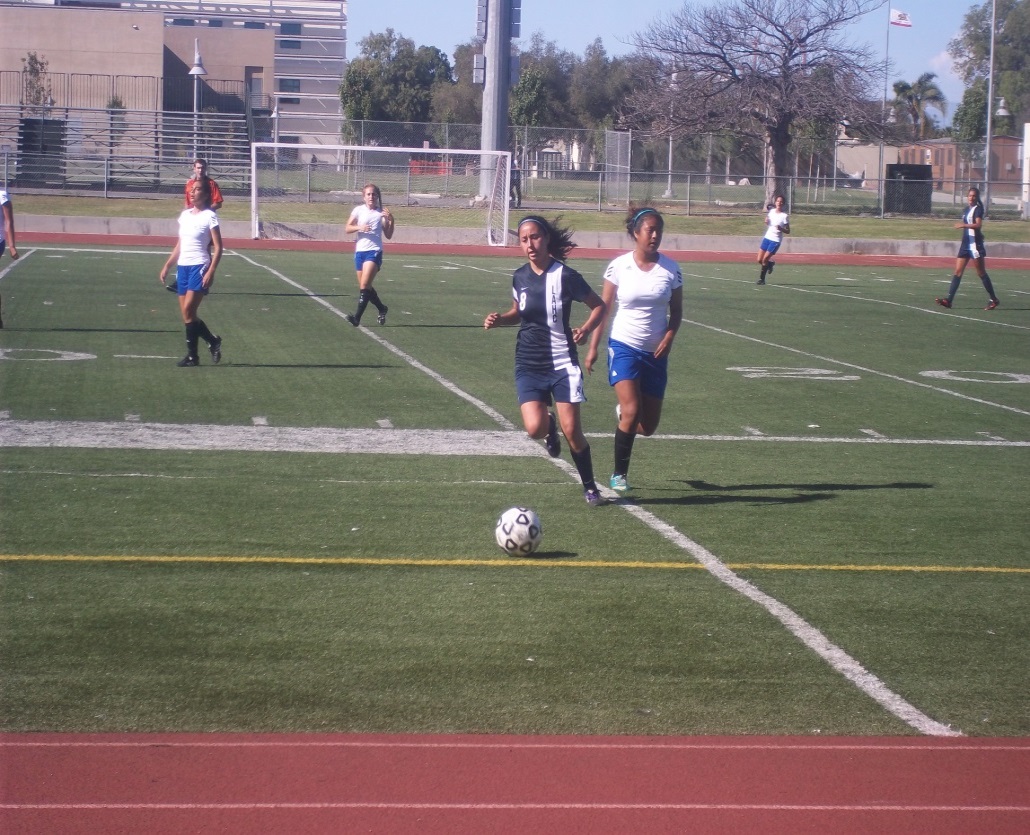 Students graduate within 2 years and earn a scholarship to a 4-year University
Improve study skills & GPA
Decrease drop out rates
Increase retention & completion
Celebrate the success of our S-A
Give back through community service
Develop leaders and life-long learners
Develop Championship Teams

https://www.youtube.com/watch?v=9z4Kft47kBM
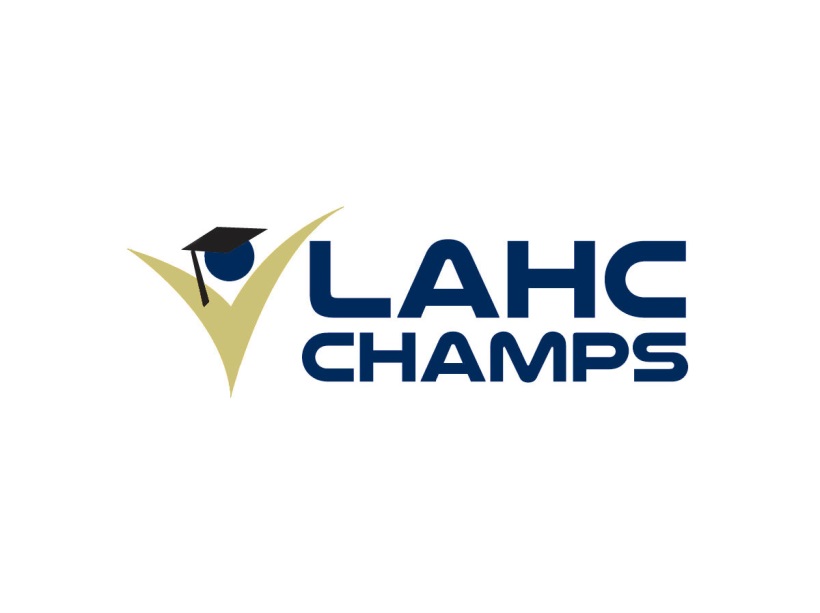 STUDENT-ATHLETE AWARDS
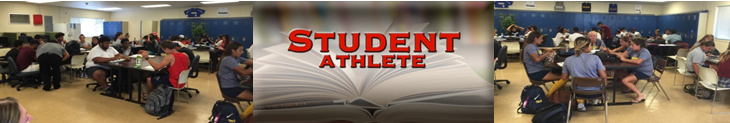 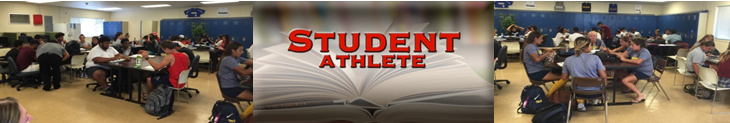 CHAMPS- 2017-2018
STUDENT-ATHLETES OF THE YEAR

M Cross Country: Ariel Conde
W Cross Country: Andrea Gonzalez
Football:  David Carter
Men’s Soccer: Ariel Vasquez
Women’s Soccer: Gicelle Magdaleno
Volleyball: Stephanie Mata’afa
Men’s Basketball: Henry Johnson
Women’s Basketball: Kristy Takahashi
Baseball: Fernando Rivas
Softball: Natalie Saucedo Fr.
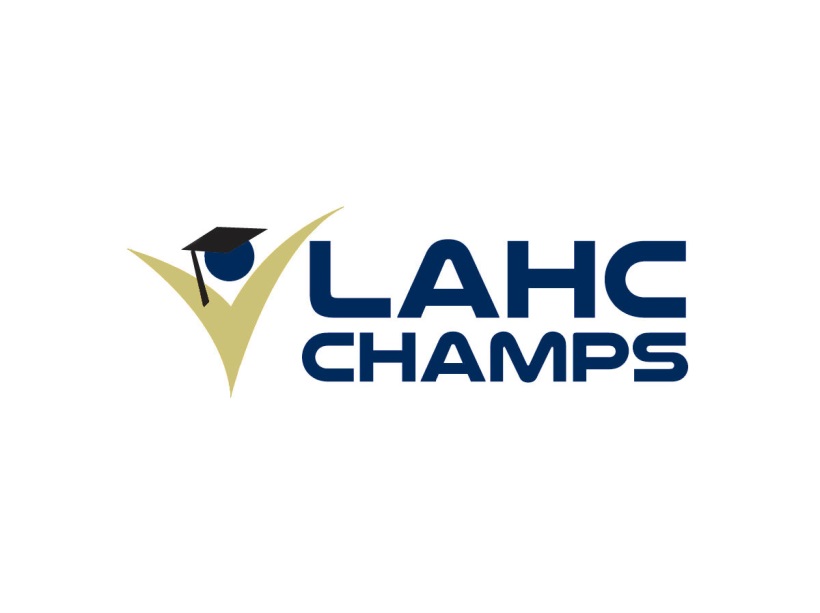 CHAMPS- 2018-2019
STUDENT-ATHLETES OF THE YEAR:
M CROSS COUNTRY
W CROSS COUNTRY
FOOTBALL
M SOCCER
W SOCCER
VOLLEYBALL
M BASKETBALL
W BASKETBALL
BASEBALL
SOFTBALL
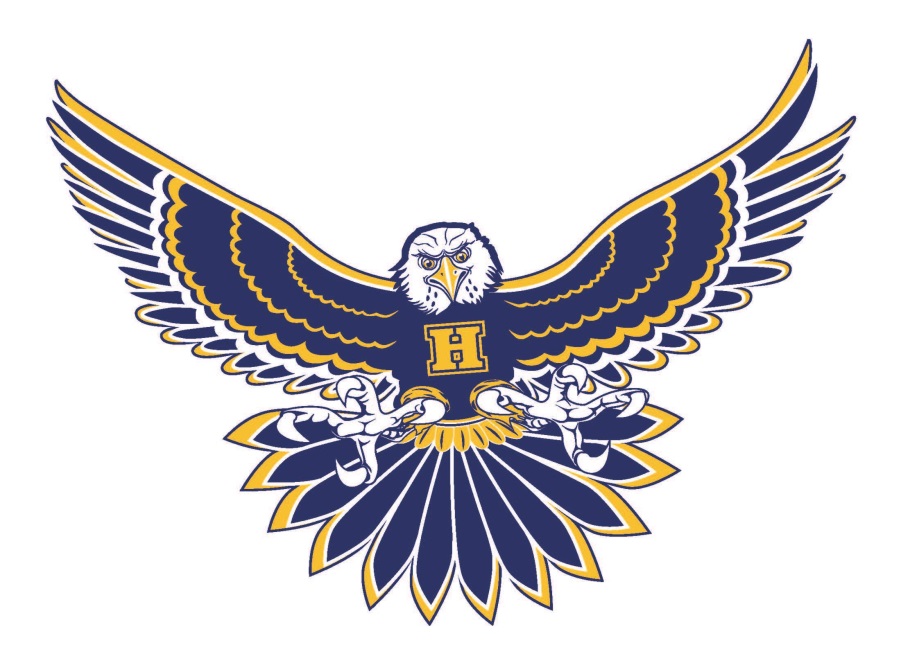 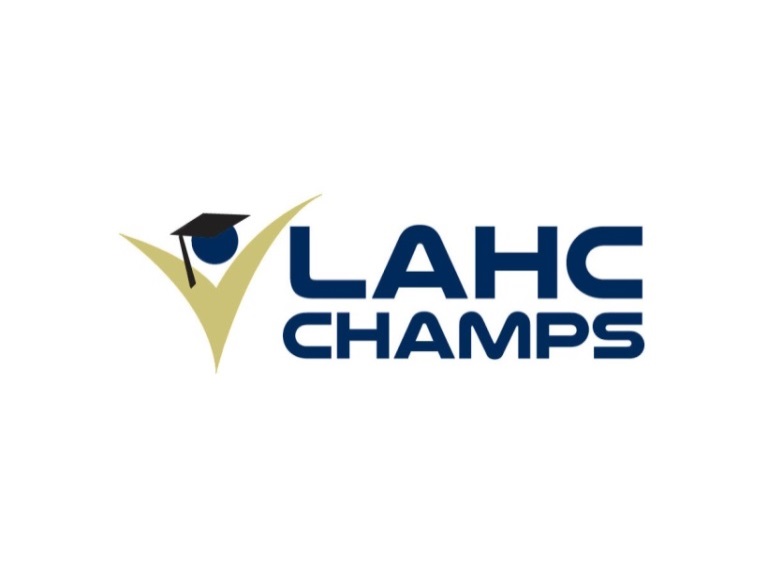 CHAMPS- TRANSFERS
CONGRATULATIONS TO ALL OUR GRADUATES AND TRANSFERS!









CONTINUE TO BE GREAT IN ALL THAT YOU DO!
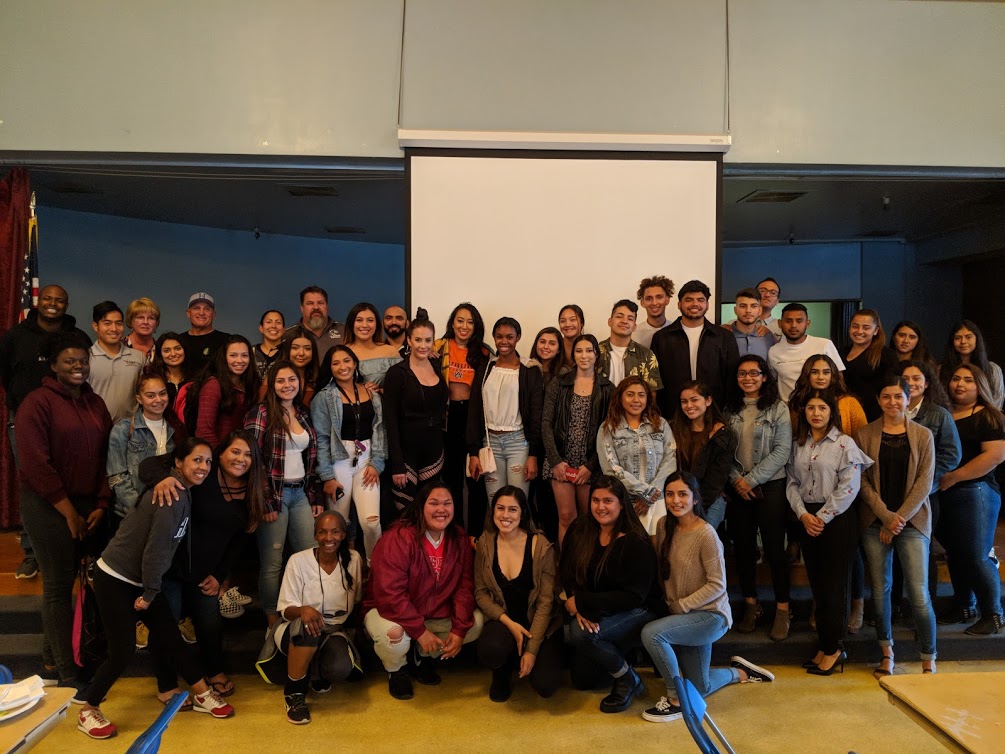 TEAM REVIEW & AWARDS
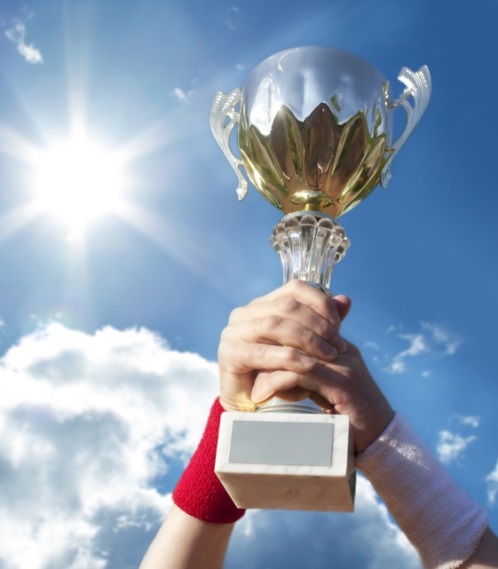 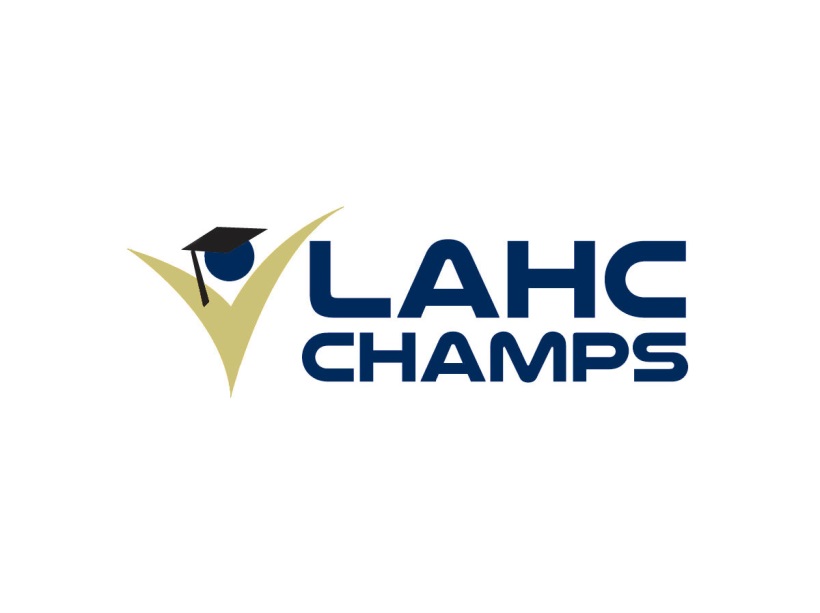 BASEBALL
ATHLETE OF THE YEAR

MOST IMPROVED

COACHES LEADERSHIP AWARD
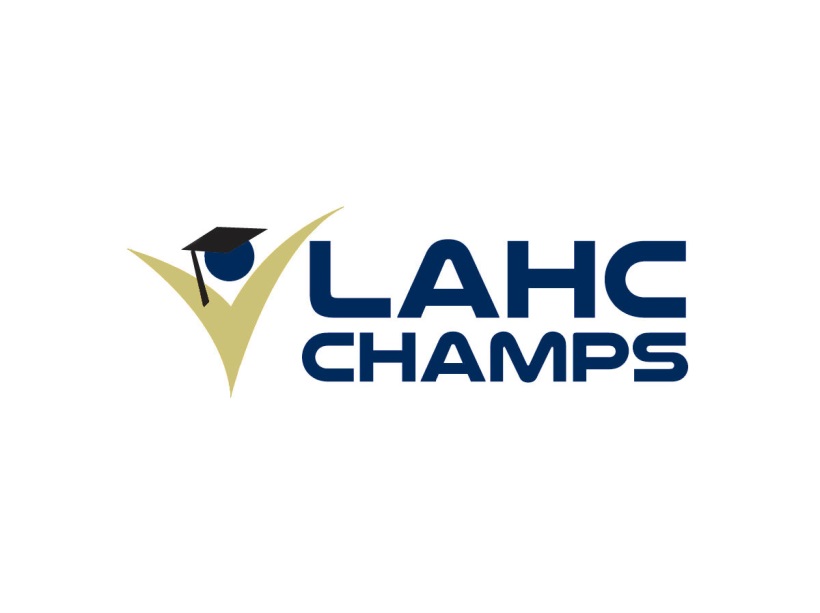 SOFTBALL
ATHLETE OF THE YEAR

MOST IMPROVED

COACHES LEADERSHIP AWARD
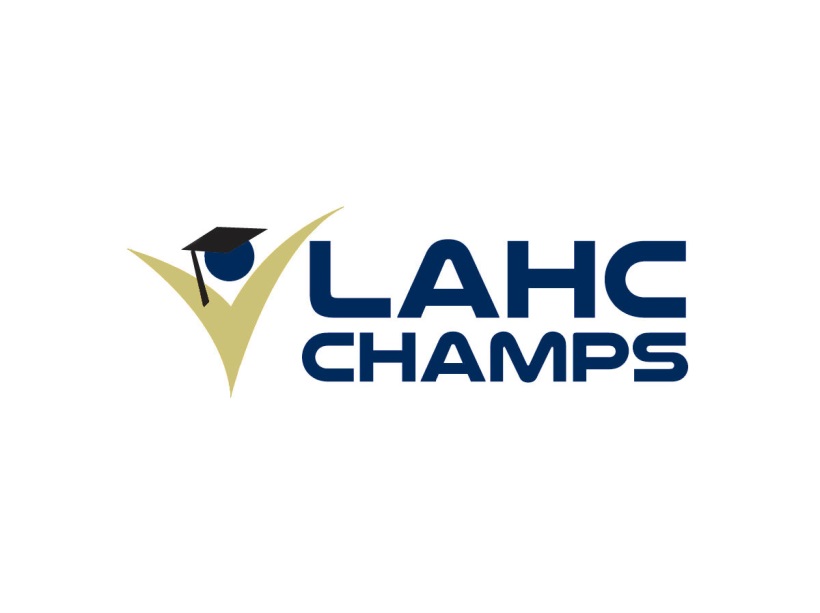 M BASKETBALL
ATHLETE OF THE YEAR

MOST IMPROVED

COACHES LEADERSHIP AWARD
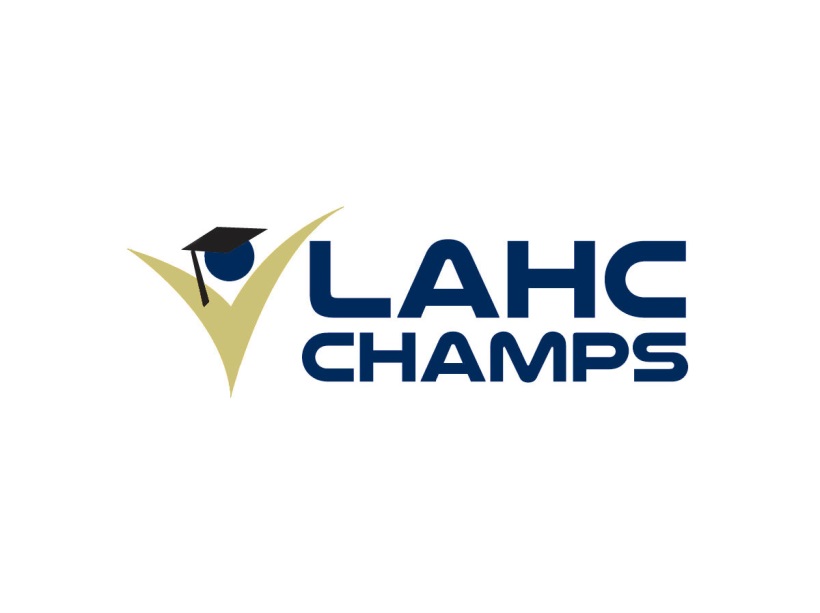 W BASKETBALL
ATHLETE OF THE YEAR

MOST IMPROVED

COACHES LEADERSHIP AWARD
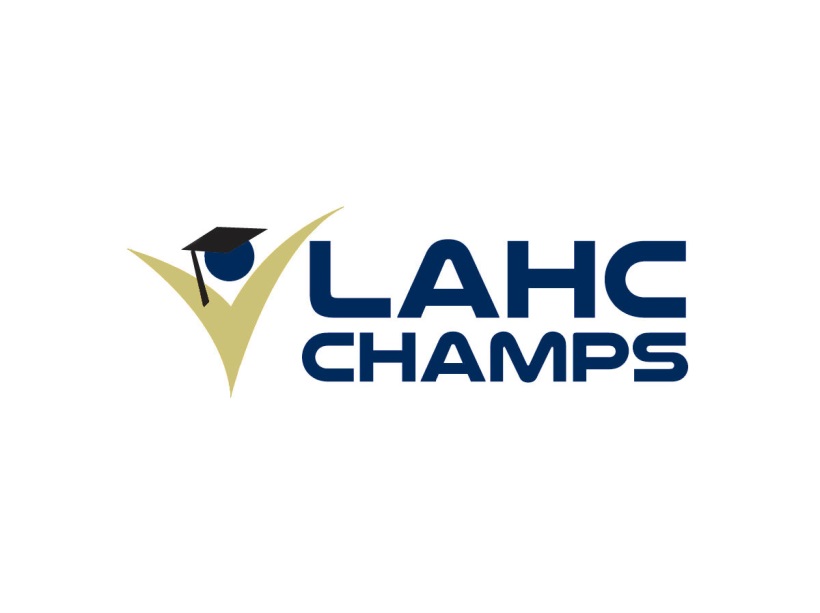 WOMEN’S SOCCER
ATHLETE OF THE YEAR

MOST IMPROVED

COACHES LEADERSHIP AWARD
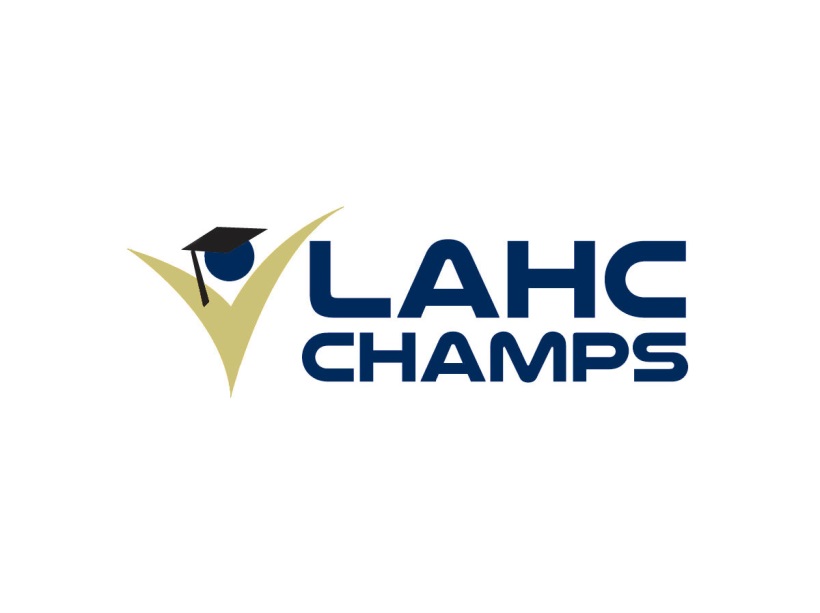 MEN’S SOCCER
ATHLETE OF THE YEAR

MOST IMPROVED

COACHES LEADERSHIP AWARD
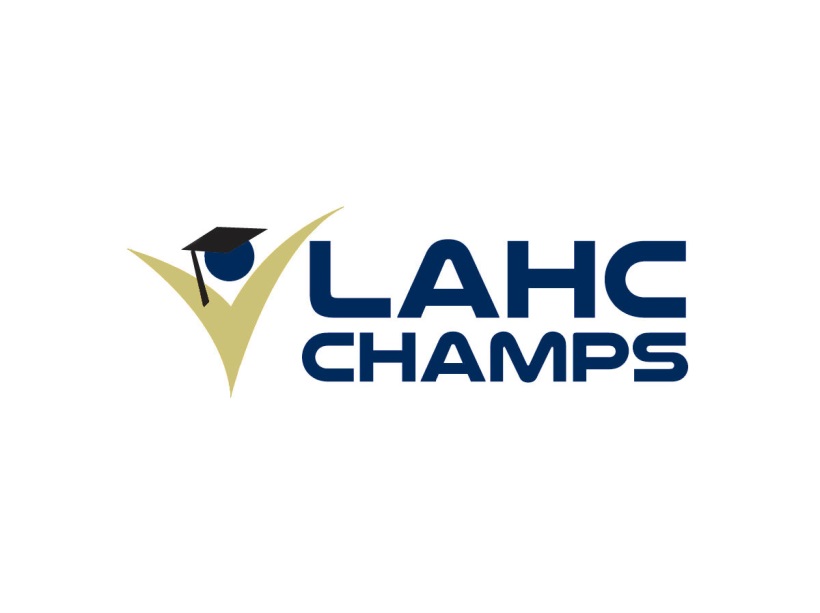 VOLLEYBALL
ATHLETE OF THE YEAR

MOST IMPROVED

COACHES LEADERSHIP AWARD
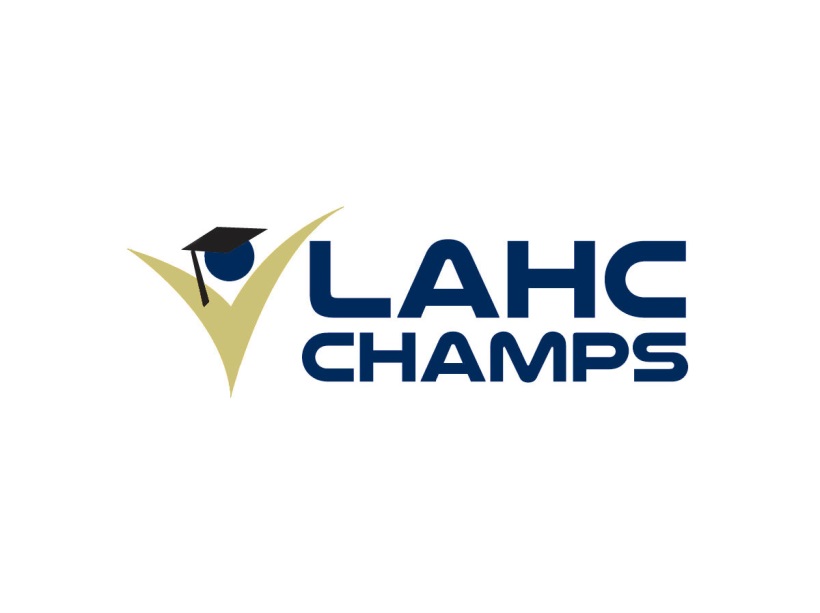 FOOTBALL
ATHLETE OF THE YEAR

MOST IMPROVED

COACHES LEADERSHIP AWARD
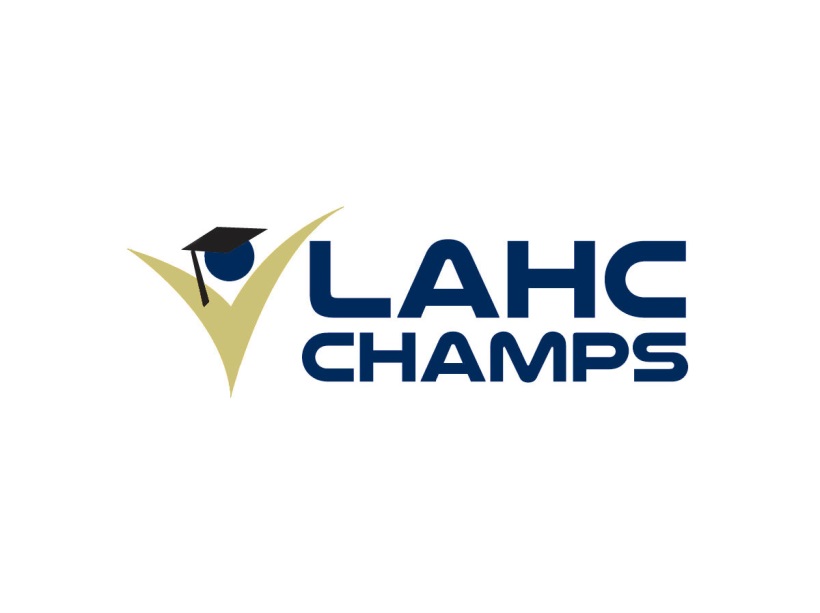 M X- COUNTRY
ATHLETE OF THE YEAR

MOST IMPROVED

COACHES LEADERSHIP AWARD
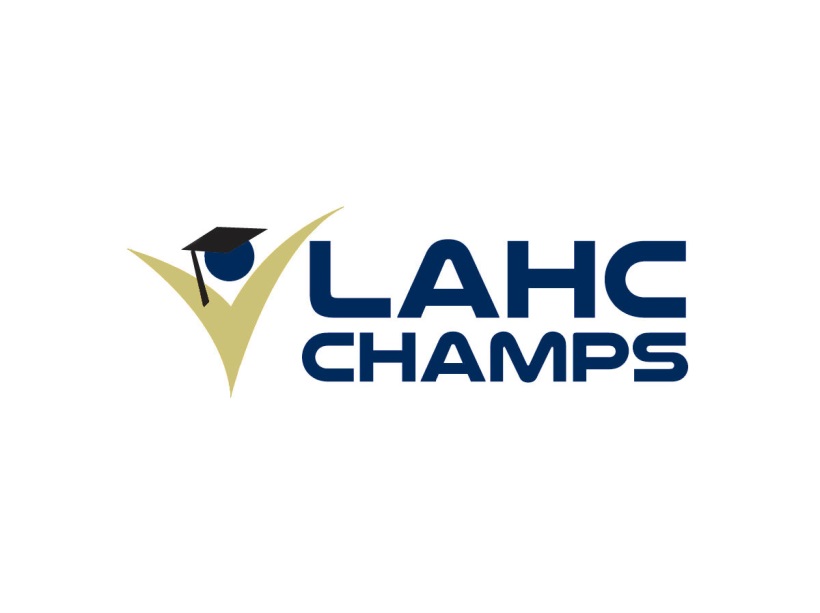 W X- COUNTRY
ATHLETE OF THE YEAR

MOST IMPROVED

COACHES LEADERSHIP AWARD
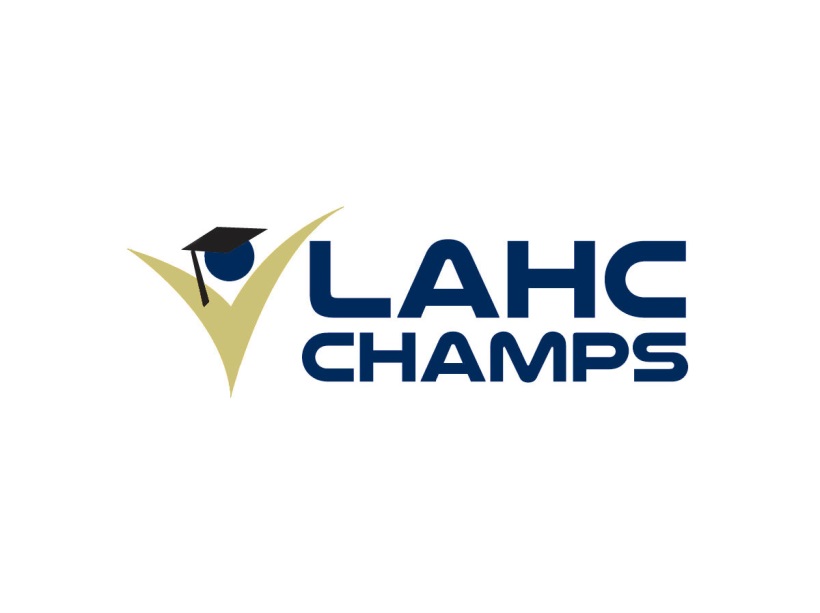 CHAMPS-
THANK YOU
The pain of discipline is far less than the pain of regret. You owe it to yourself to be the best you can possibly be – in athletics, education, and in life.
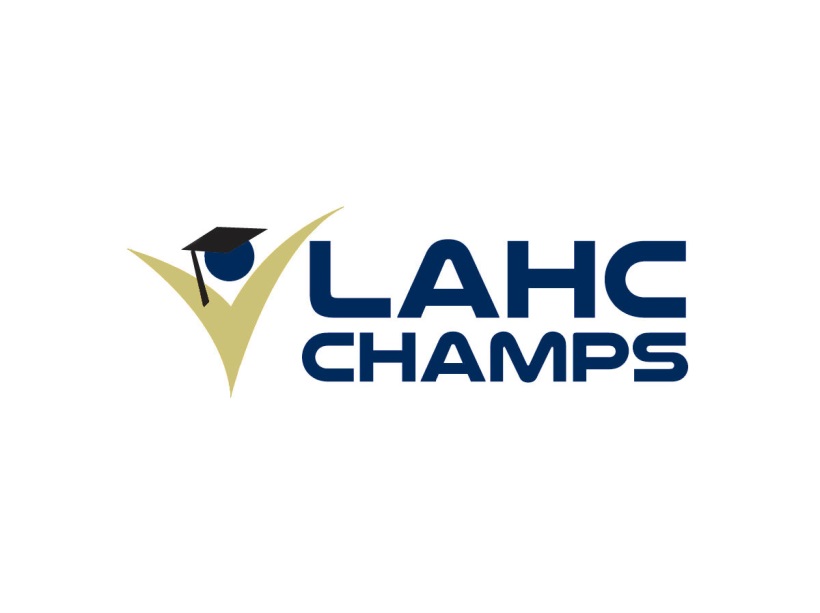